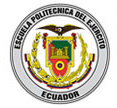 ESCUELA POLITÉCNICA DEL EJÉRCITODEPARTAMENTO DE CIENCIAS ECONÓMICAS, ADMINISTRATIVAS Y DE COMERCIO“AUDITORÍA DE CUMPLIMIENTO TRIBUTARIO  AL PERIODO FISCAL 2009 DE LA EMPRESA “CARVALECUADOR S.A.” UBICADA EN LA CUIDAD DE QUITO”  CHRISTIAN ANDREE PANTOJA SÁNCHEZ  Tesis presentada como requisito previo a la obtención del título de:  INGENIERO EN FINANZAS, CONTADOR PÚBLICO-AUDITOR DIRECTOR: ECO. MANUEL TORRES CASTRO     CODIRECTORA: ING. SUSANA RIOFRÍO  Sangolquí, Febrero 2011
Capítulo 1 – Aspectos Generales
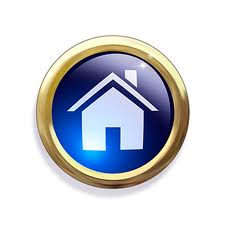 Capítulo 1 – Aspectos Generales – Sede, Sucursales, Proyección Internacional.
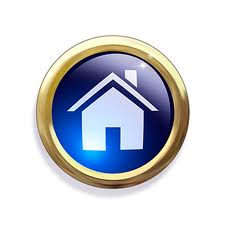 Capítulo 1 – Aspectos Generales – Organigrama Estructural
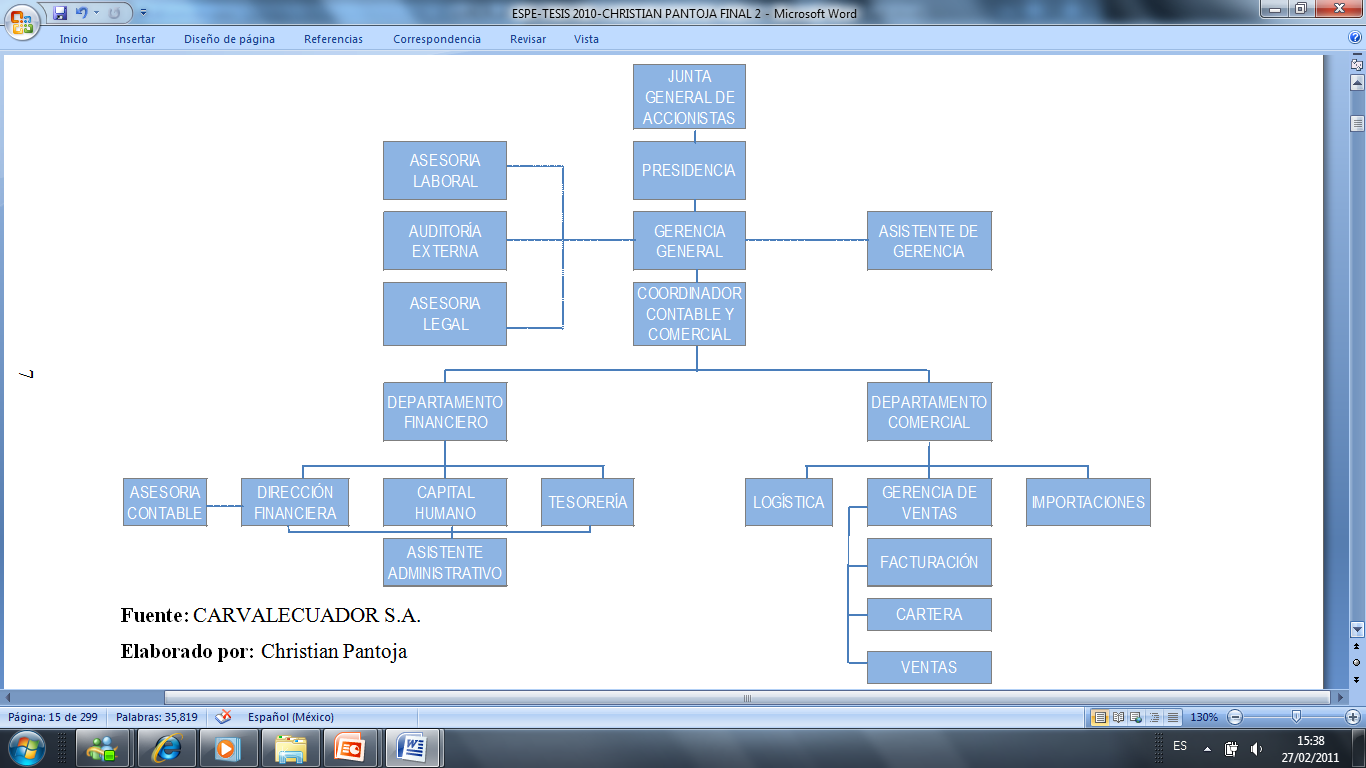 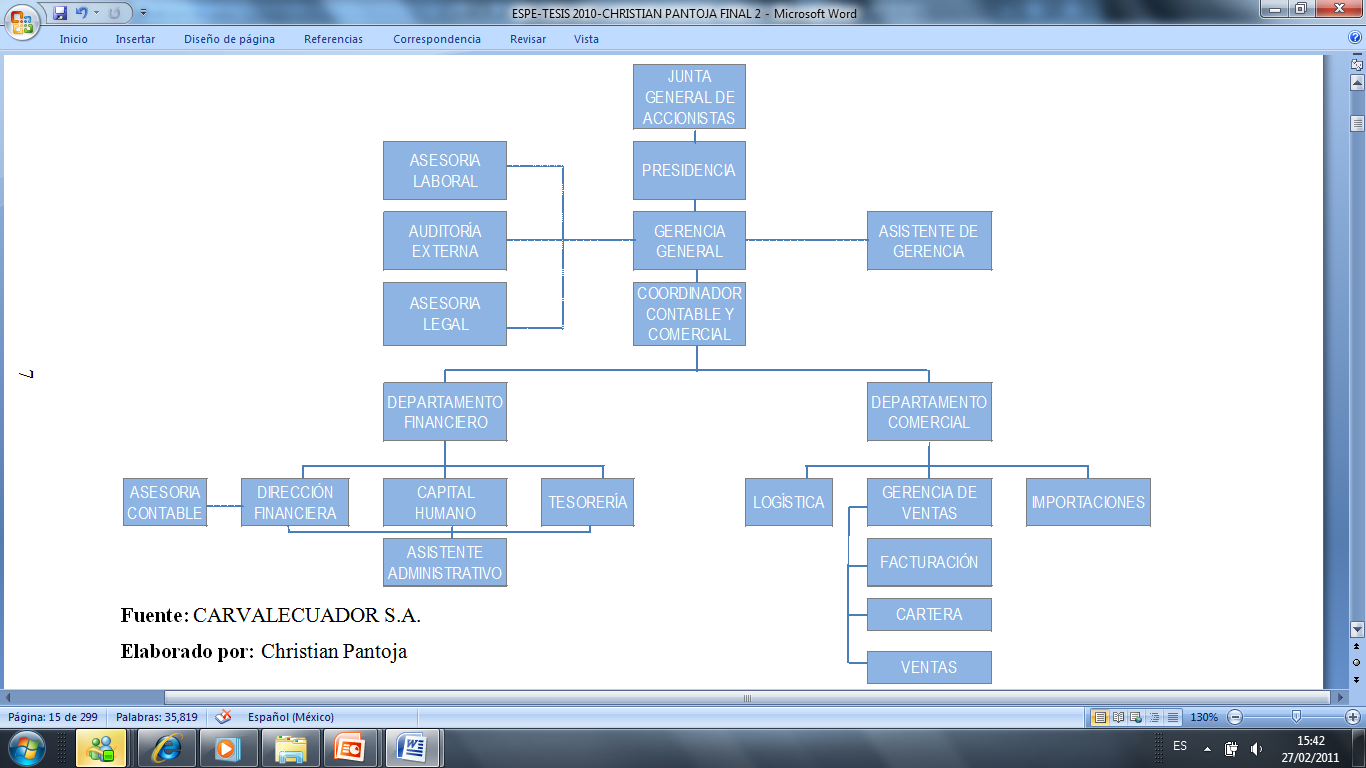 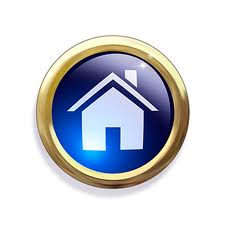 Capítulo 1 – Aspectos Generales – Organigrama Funcional
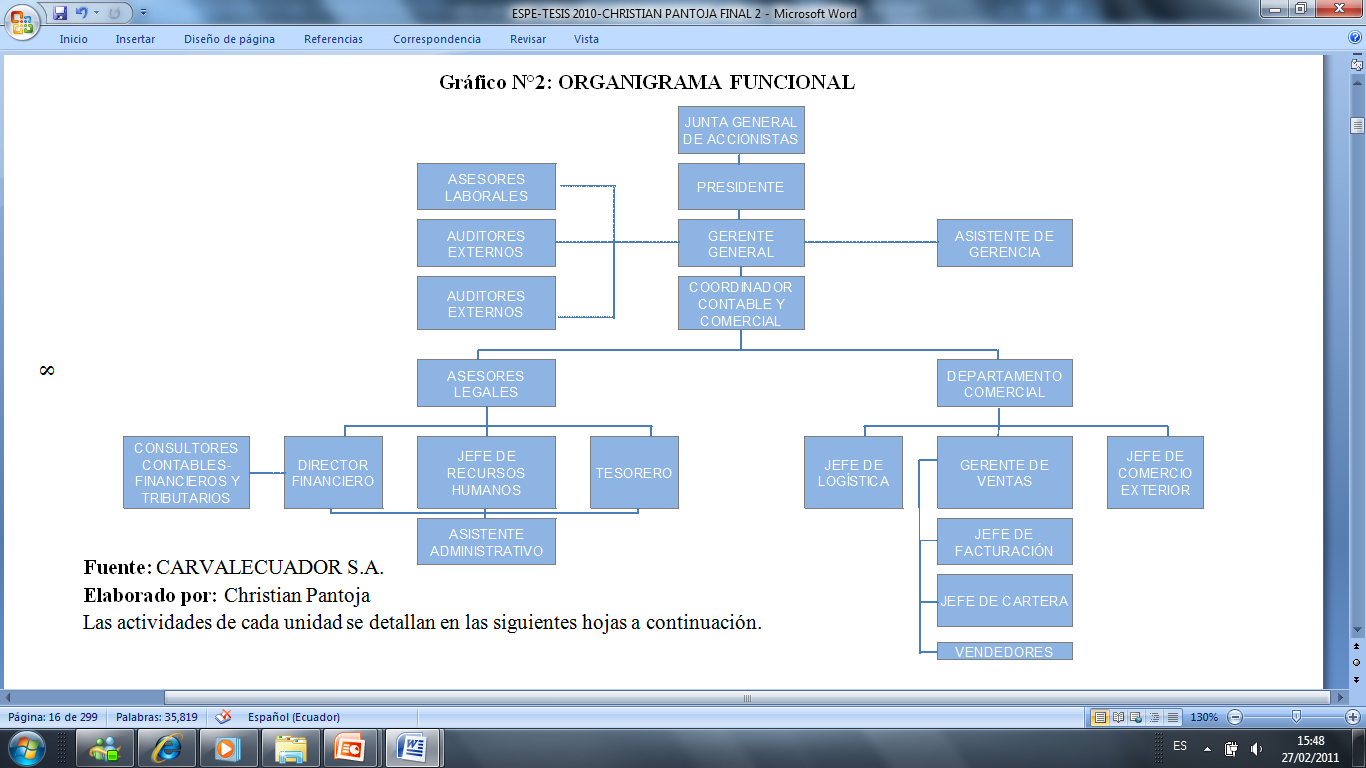 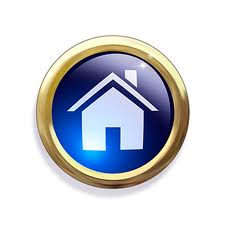 Capítulo 1 – Aspectos Generales – Organigrama Personal
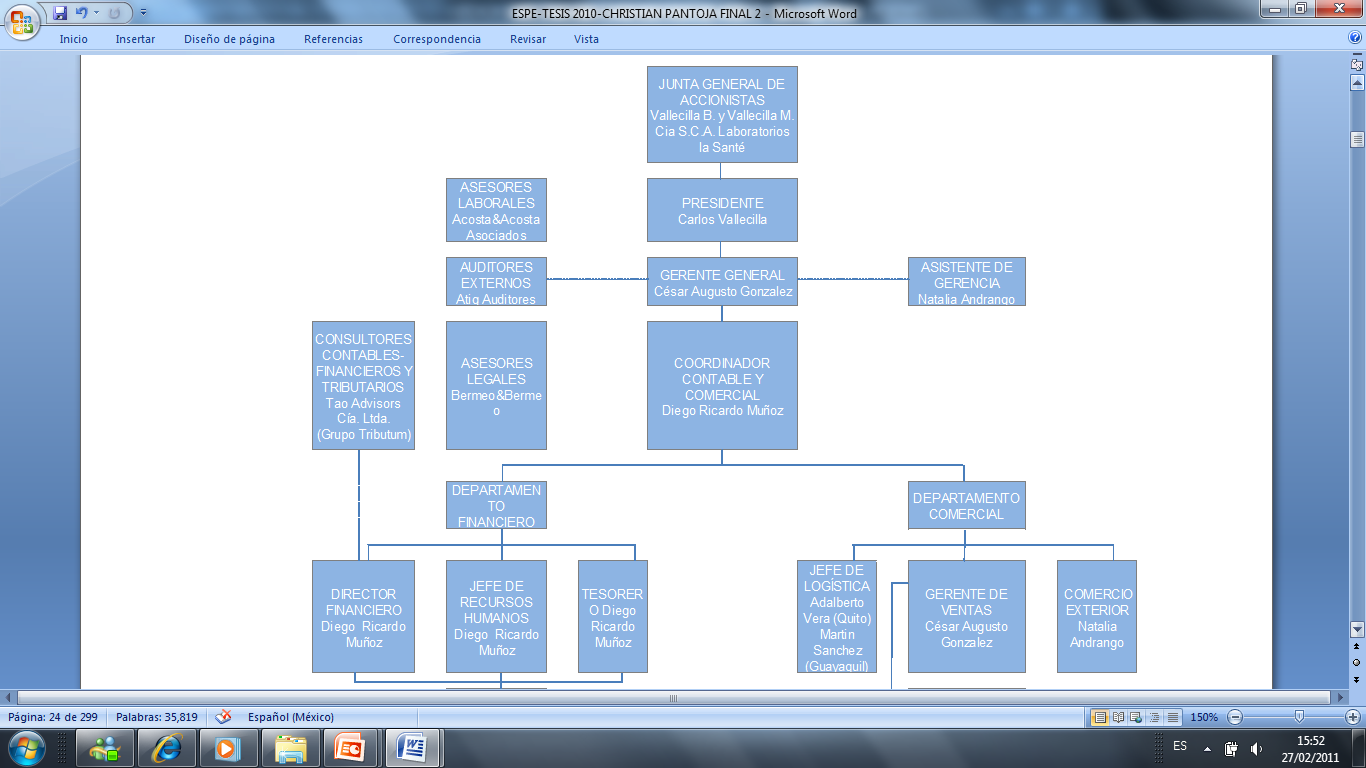 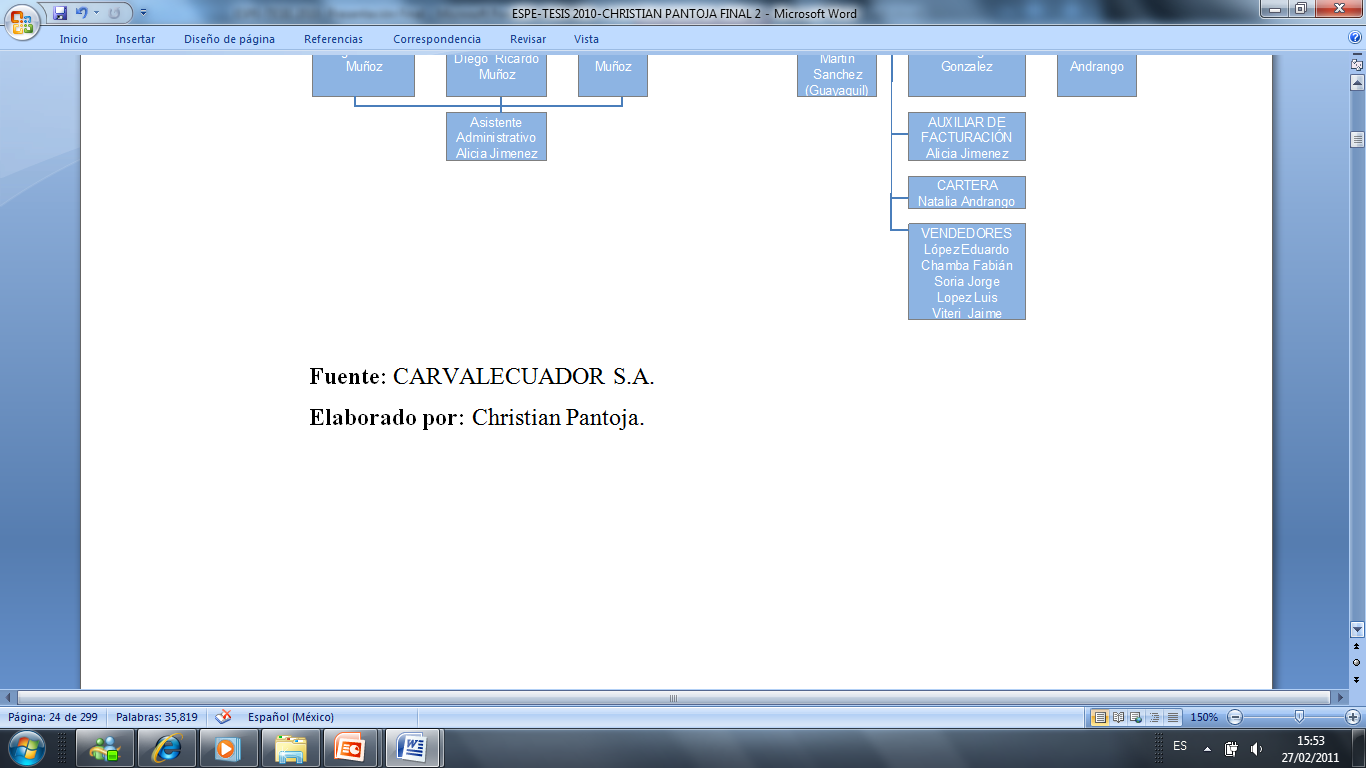 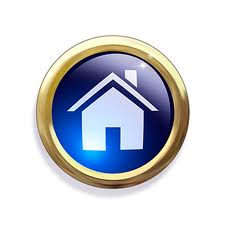 Capítulo 2 – Direccionamiento Estratégico
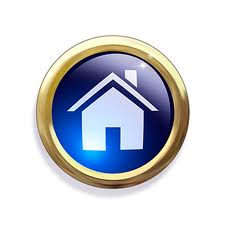 Capítulo 2 – Direccionamiento Estratégico – Misión, Visión, Objetivos
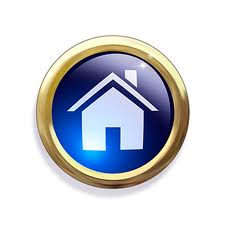 Capítulo 2 – Direccionamiento Estratégico – Estrategias, FODA, Principios y Valores
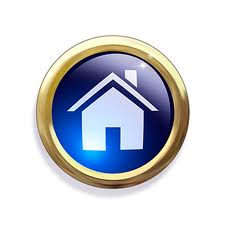 Capítulo 3 – Análisis Situacional
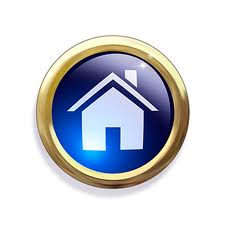 Capítulo 3 – Análisis Situacional – Macro Ambiente
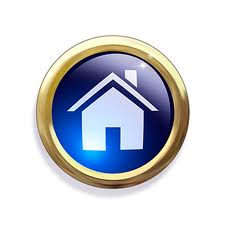 Capítulo 3 – Análisis Situacional – Micro Ambiente
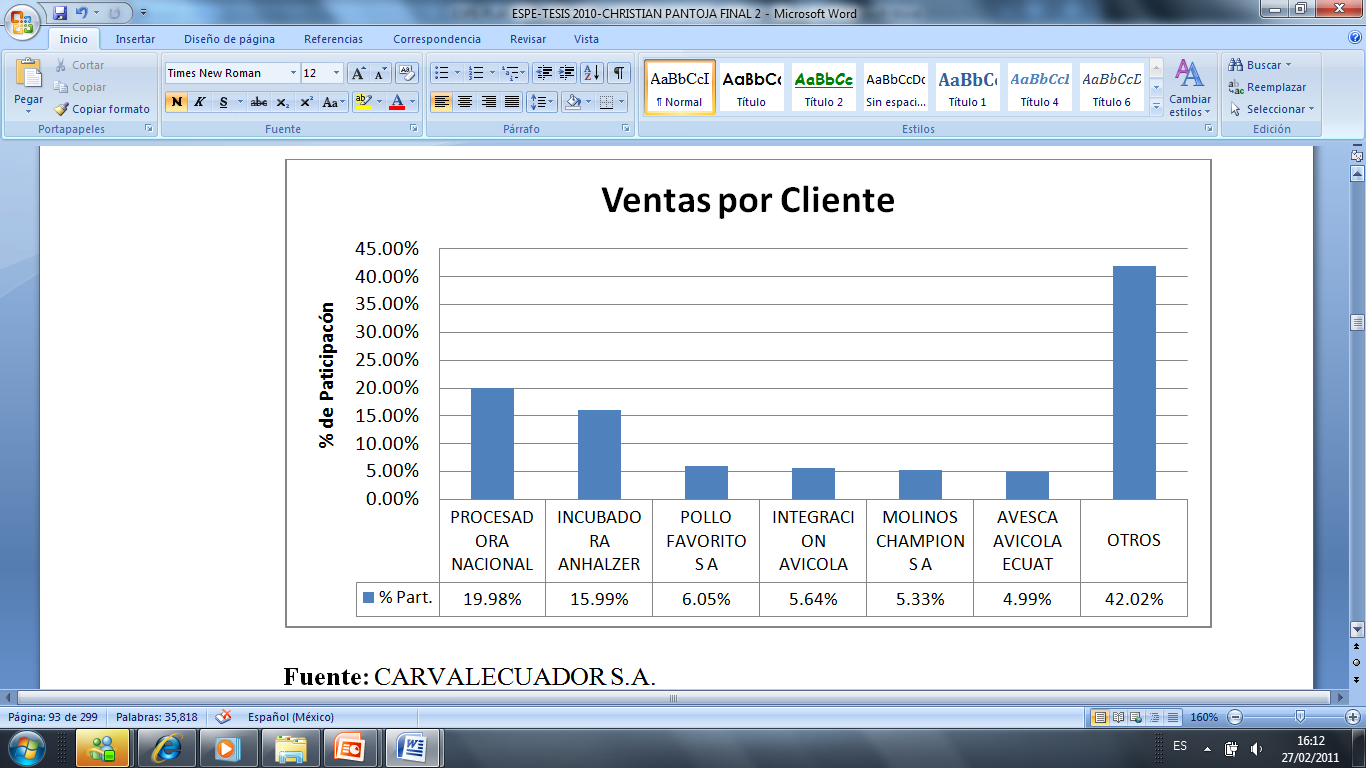 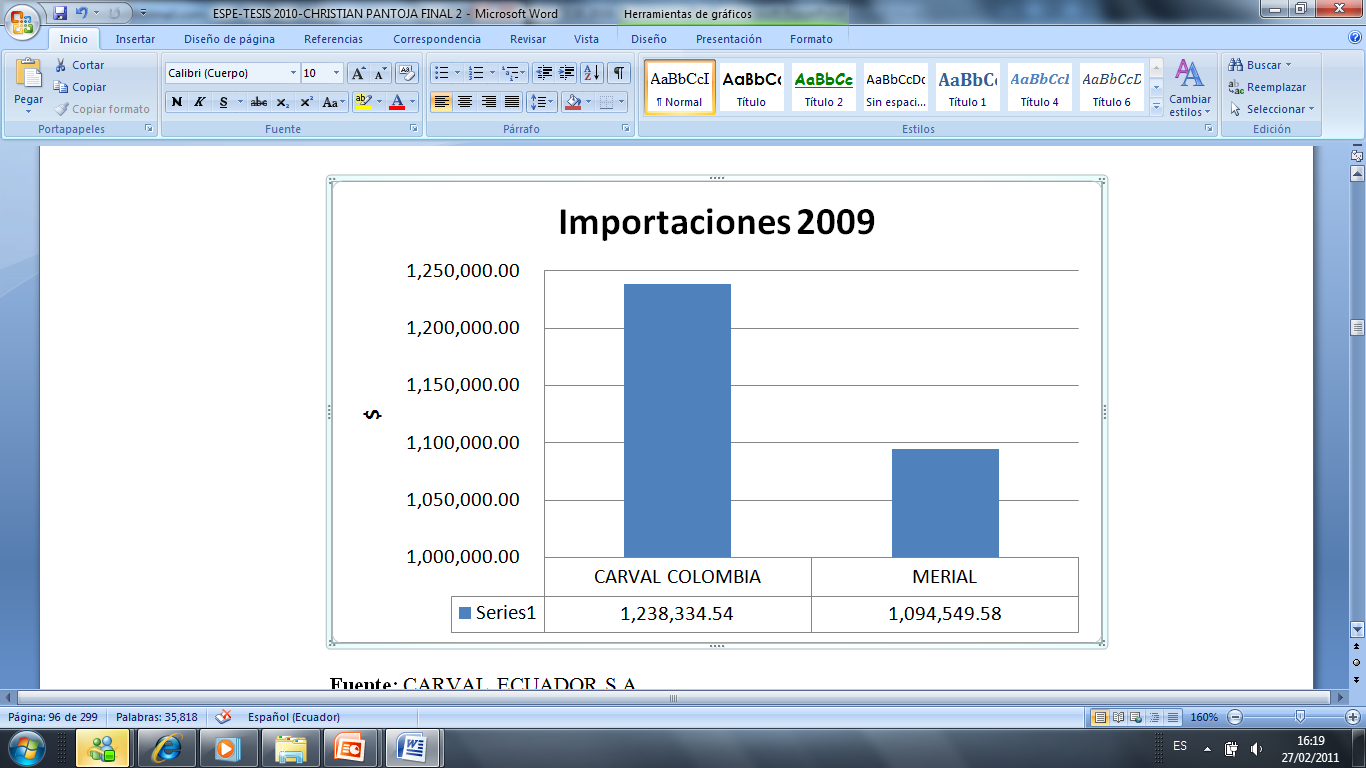 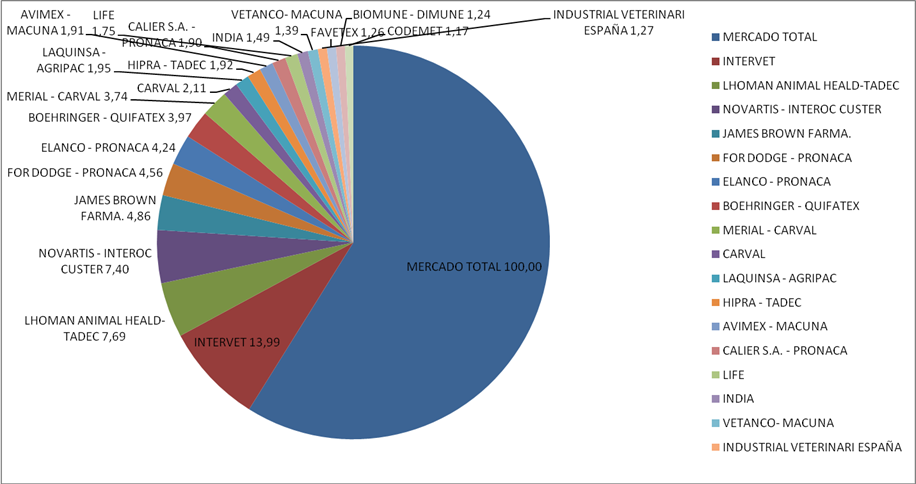 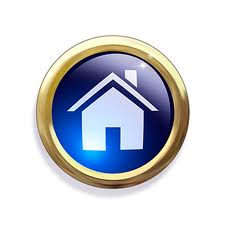 Capítulo 3 – Análisis Situacional – Proceso Contable-Tributario
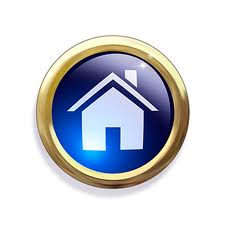 Capítulo 4 – Auditoría Tributaria
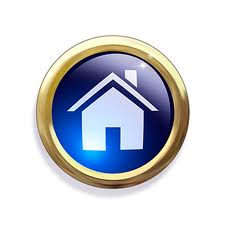 Capítulo 4 – Auditoría Tributaria – Obligaciones A.T.
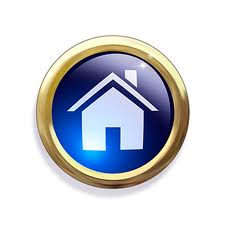 Capítulo 4 – Auditoría Tributaria – Fases de la Auditoría
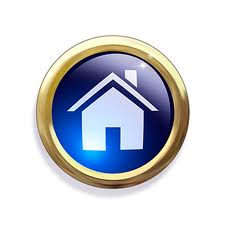 Capítulo 5 – Auditoría Tributaria (Aplicación)
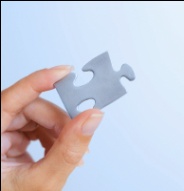 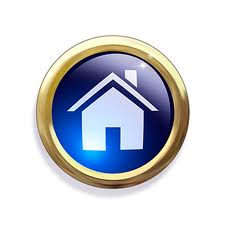 Capítulo 5 – Auditoría Tributaria (Aplicación) - Ejecución
Papel de Trabajo
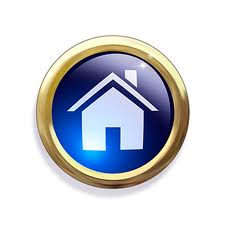 Hoja de Hallazgo
Capítulo 5 – Auditoría Tributaria (Aplicación) – Ejecución - Hallazgo Proceso 5 Ingresos Cobranzas
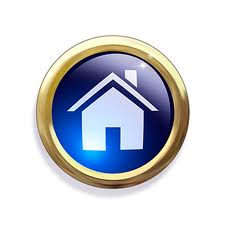 Capítulo 5 – Auditoría Tributaria (Aplicación) – Ejecución - Hallazgo Proceso 6 ELABORACIÓN DEL ROL GENERAL DE PAGOS
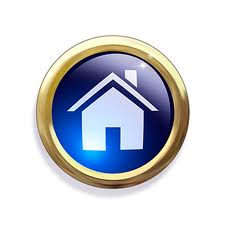 Capítulo 5 – Auditoría Tributaria (Aplicación) – Ejecución - Hallazgo Proceso 10 CONCILIACIÓN Y AJUSTES CONTABLES DE CIERRE
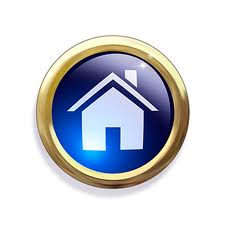 Capítulo 5 – Auditoría Tributaria (Aplicación) – Ejecución - Hallazgo Proceso 10 CONCILIACIÓN Y AJUSTES CONTABLES DE CIERRE
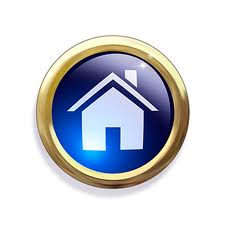 Capítulo 6 – Conclusiones
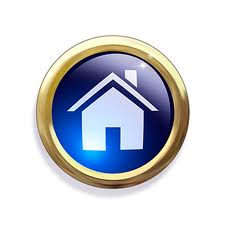 Capítulo 6 – Recomendaciones
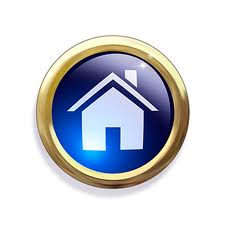 GRACIAS!